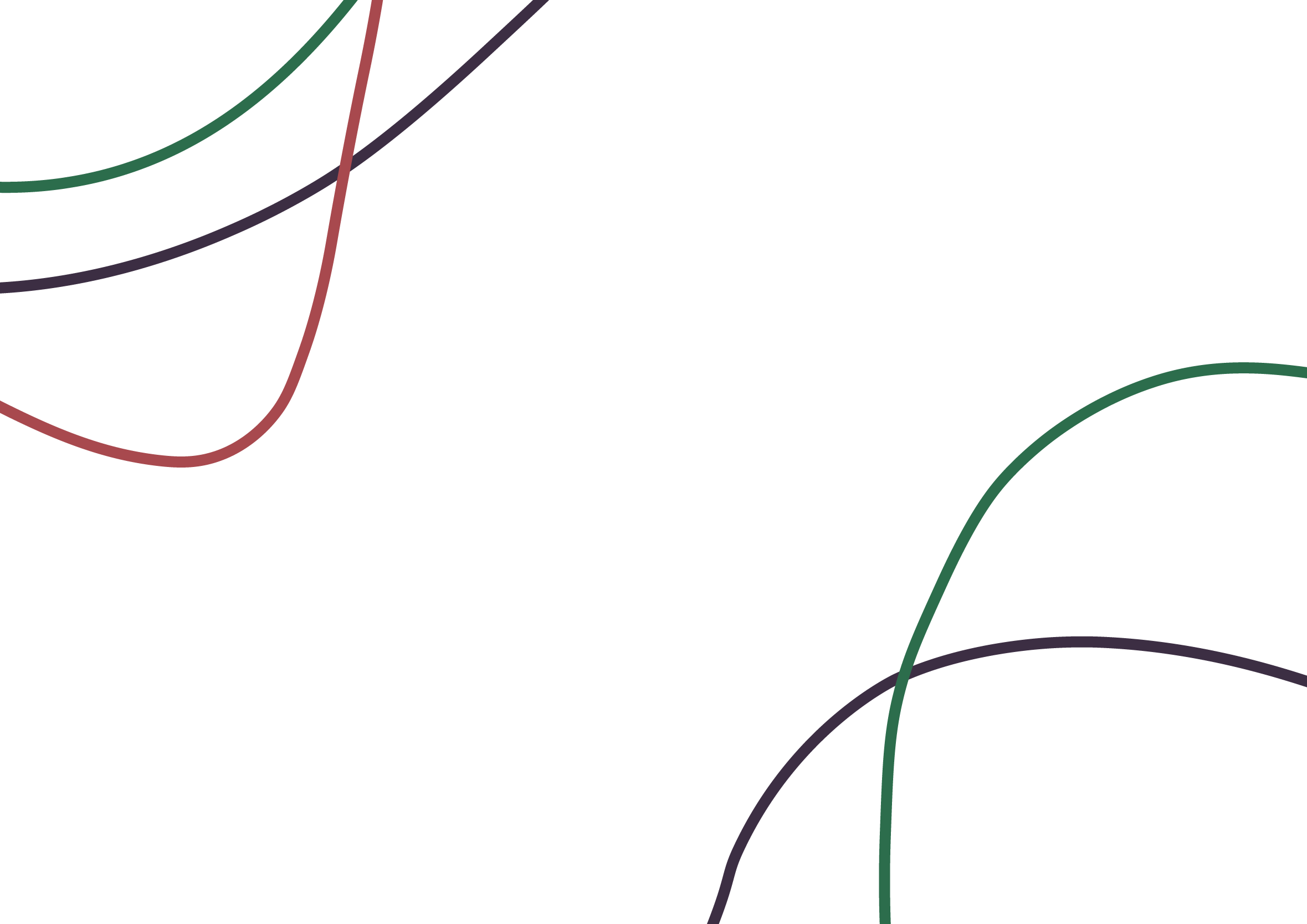 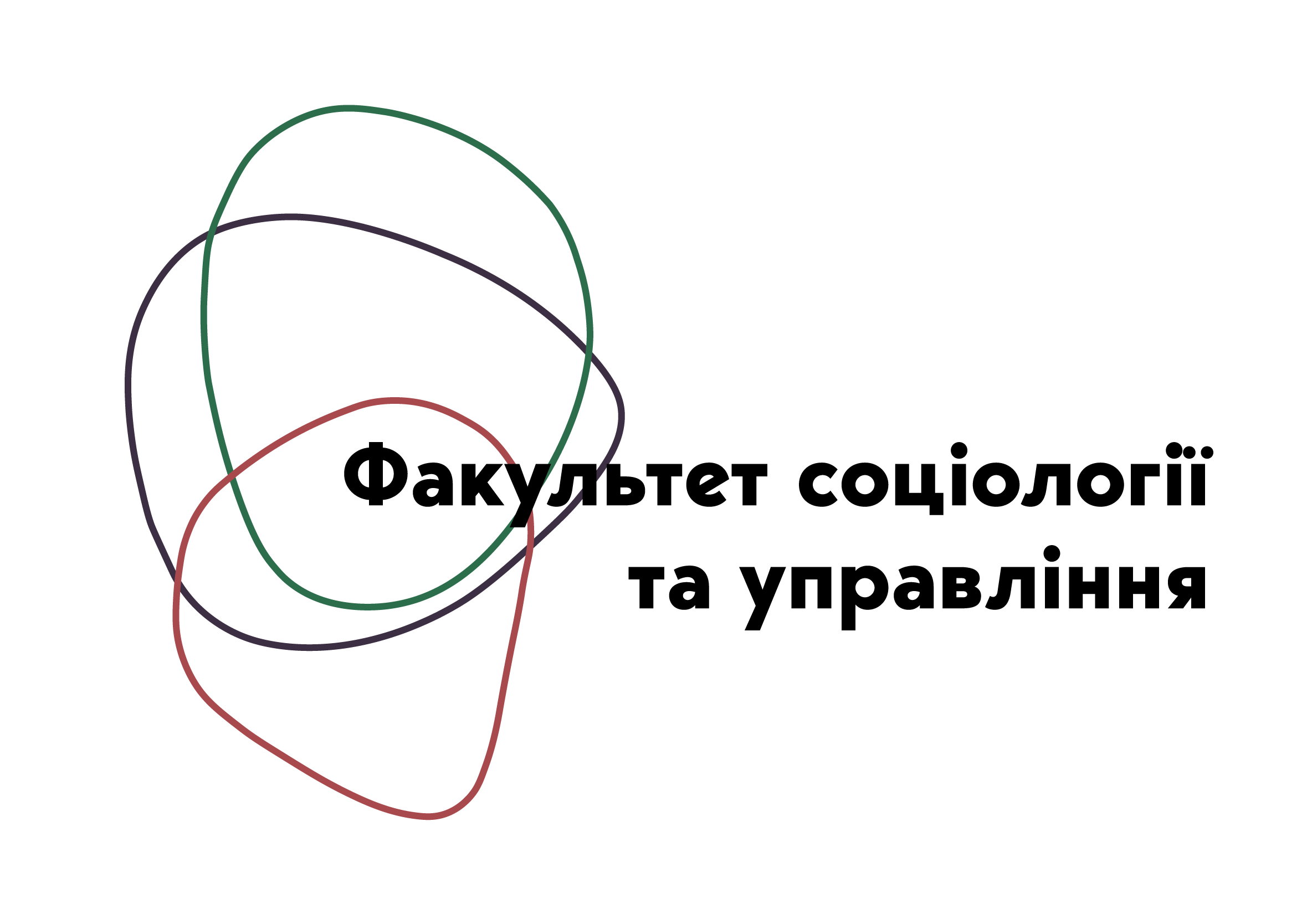 Професійний розвиток фахівця соціальної сфериЛекція 5.Планування професійного розвитку фахівця соціальної сфери.
Розробник курсу: к.соц.н., 
доцент кафедри соціології
Пилипенко Яна Сергіївна
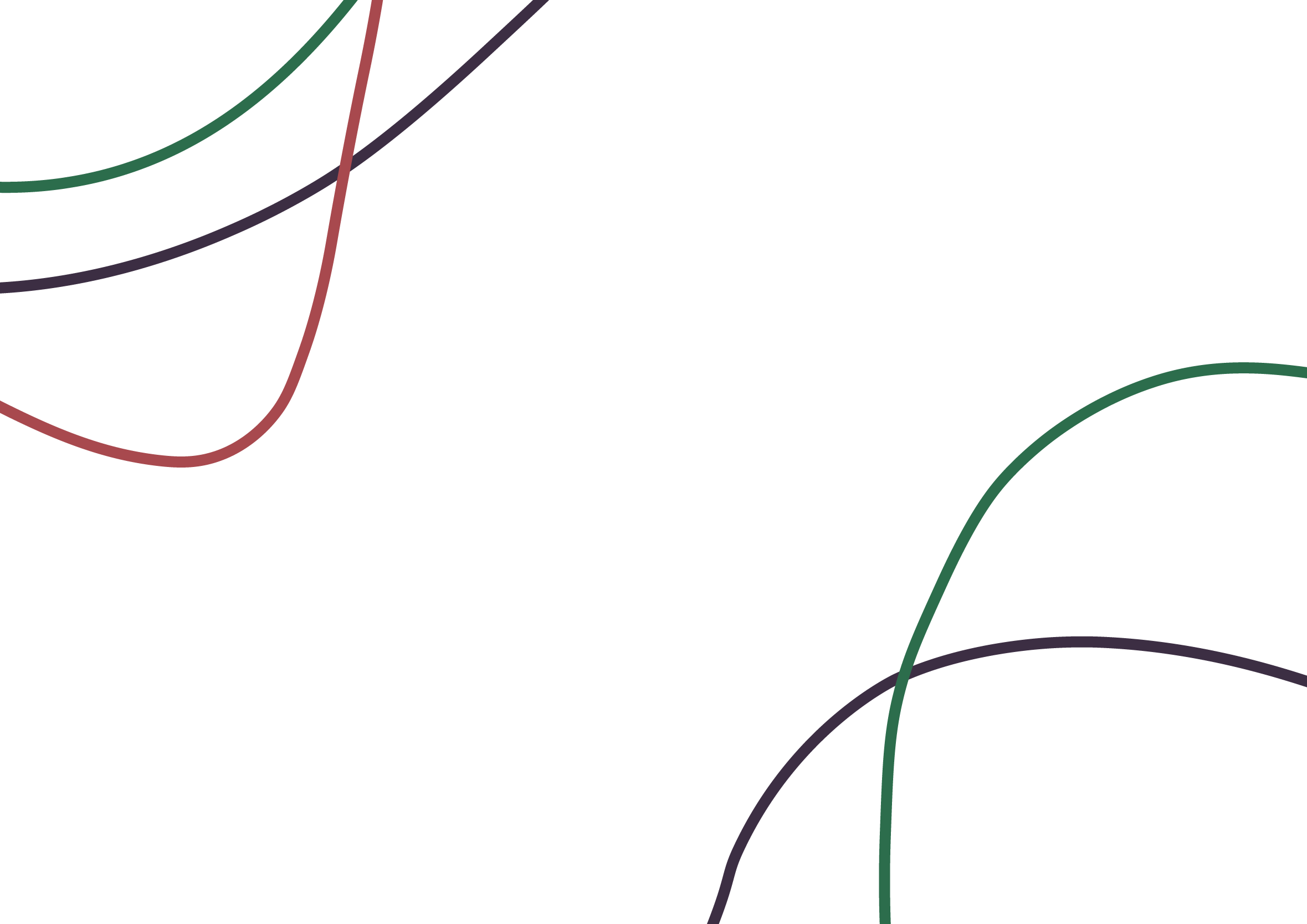 Професійний розвиток є важливою складовою діяльності фахівця соціальної сфери, адже ця професія передбачає постійне навчання, вдосконалення навичок та адаптацію до змін у суспільстві.
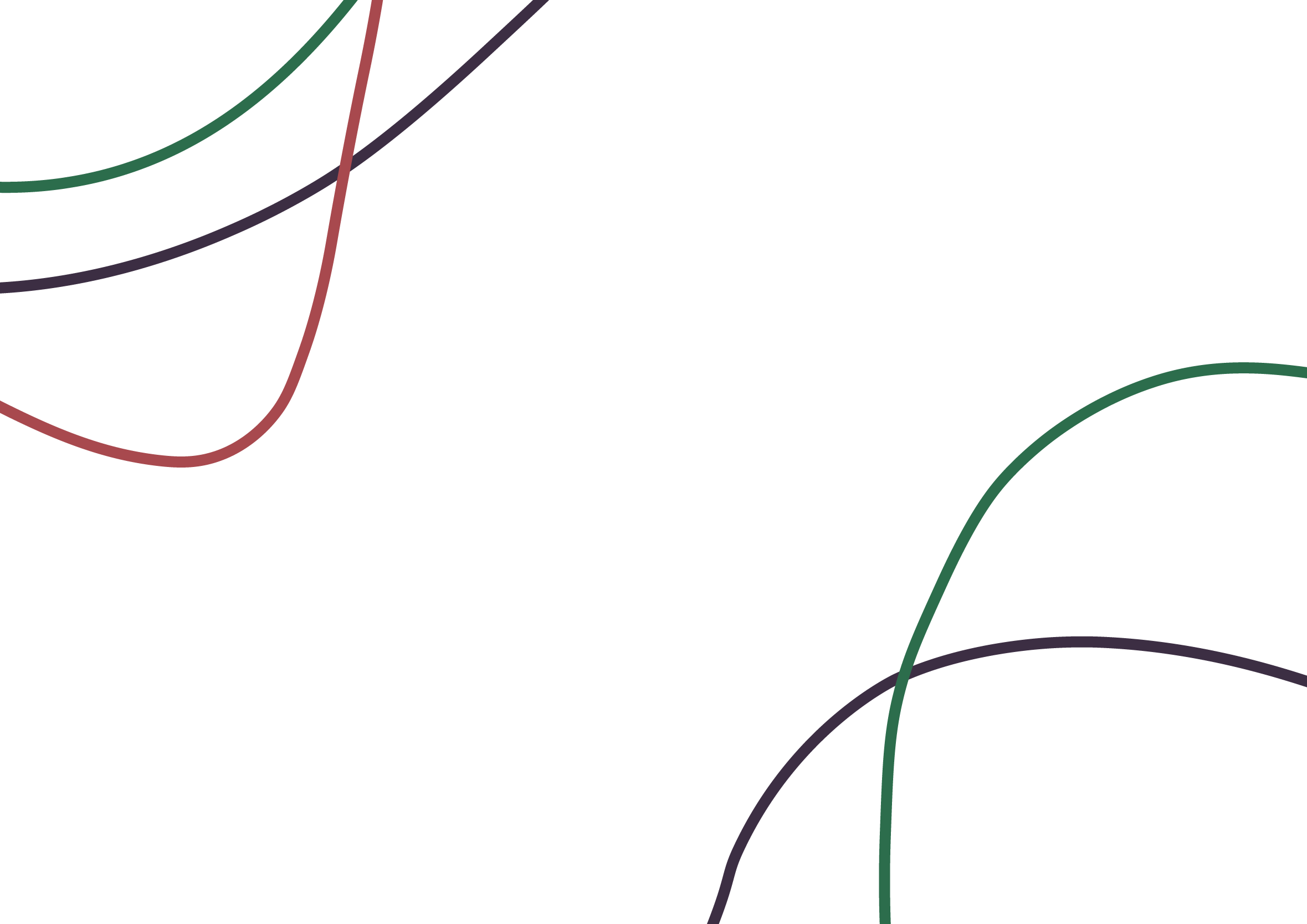 Етапи планування професійного розвитку
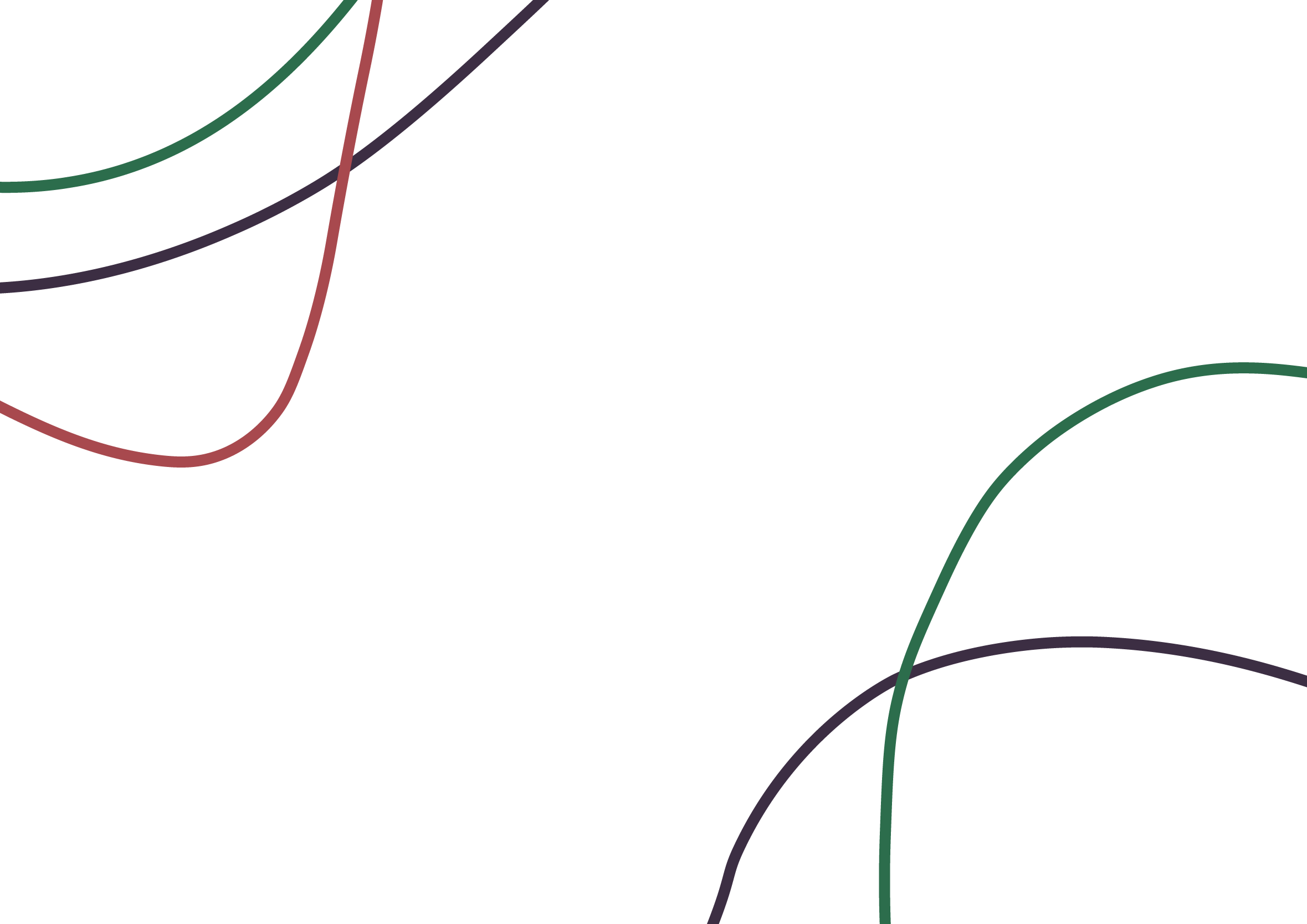 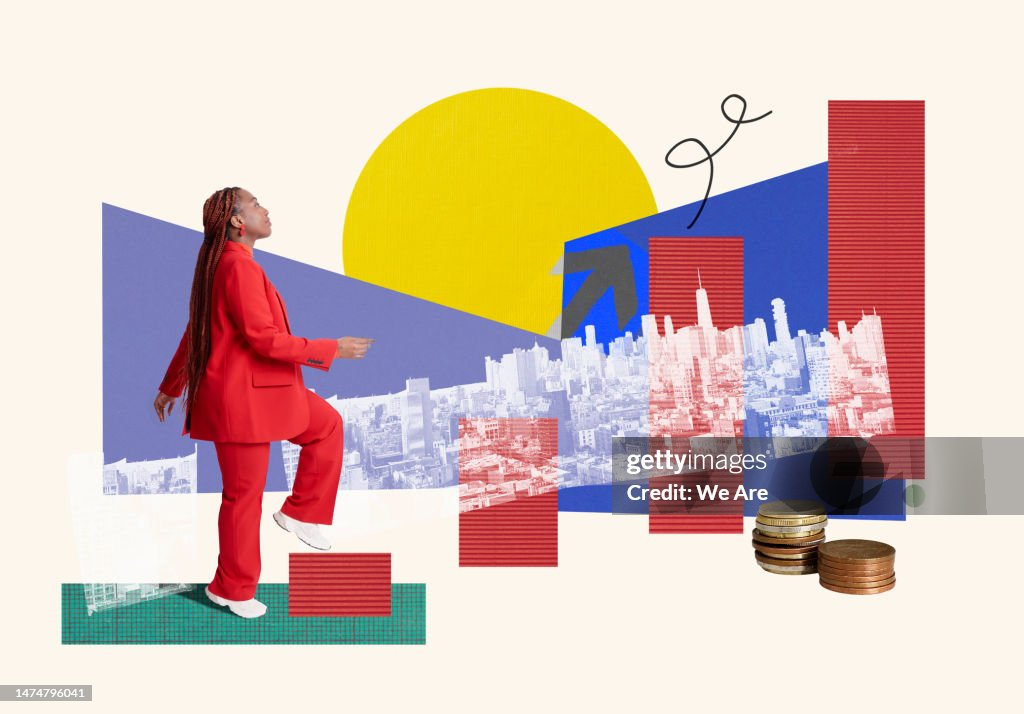 Чому важливо планувати свій професійний розвиток?
Які переваги дає наявність чітко сформульованого плану кар’єри?
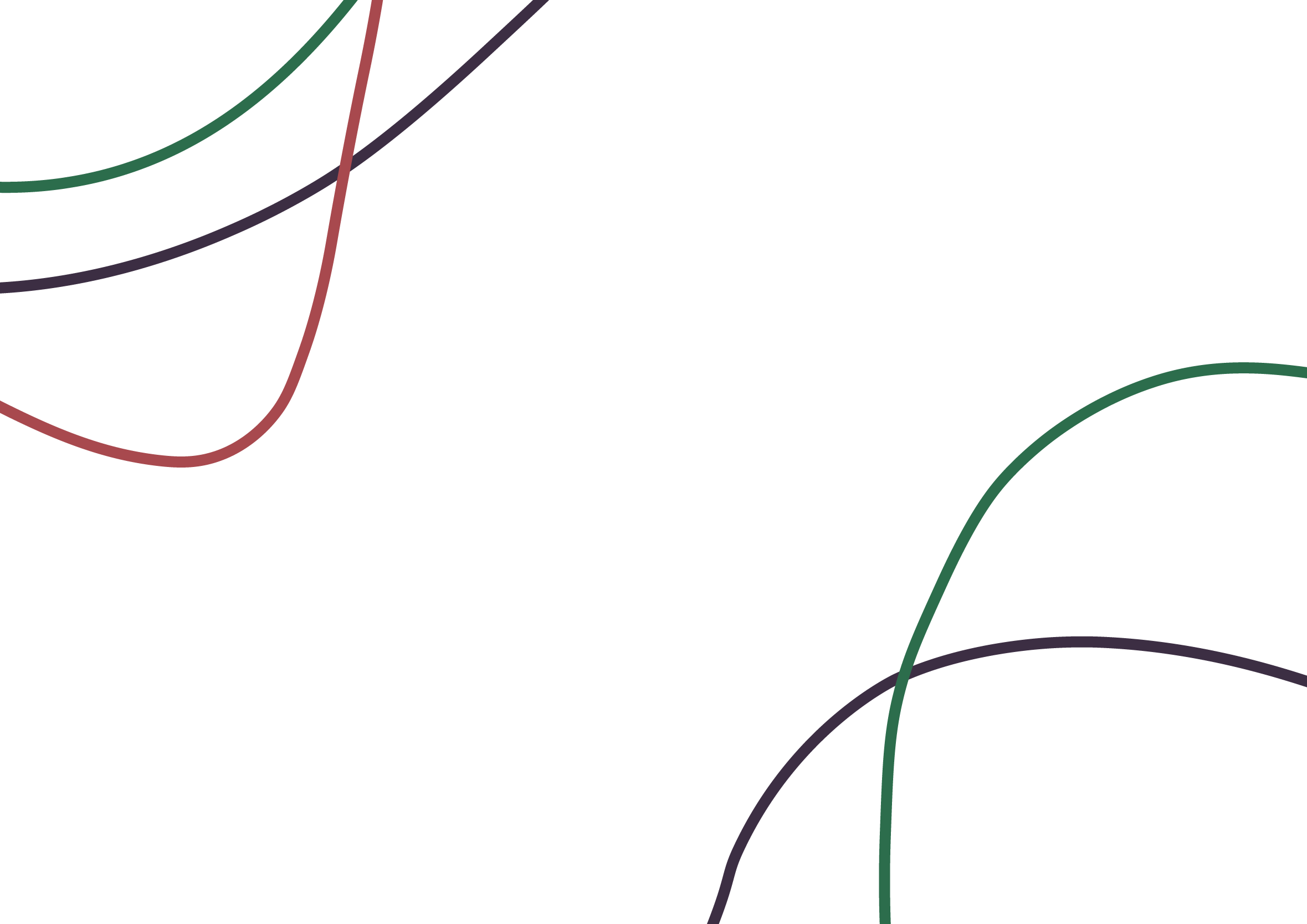 Постановка цілей за SMART
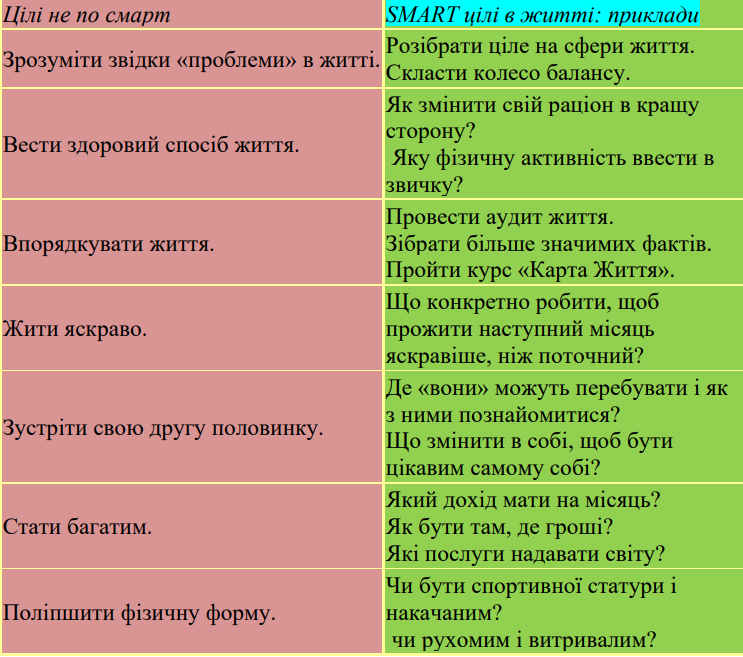 Цю методику розробив у 1981 р. Джордж Т. Доран, консультант однієї з вашингтонських фірм.
Метод SMART допомагає встановлювати конкретні, досяжні цілі.  
Вважається, що відповідність завдань наведеним критеріям значно збільшує ймовірність їх виконання та досягнення загальної мети.
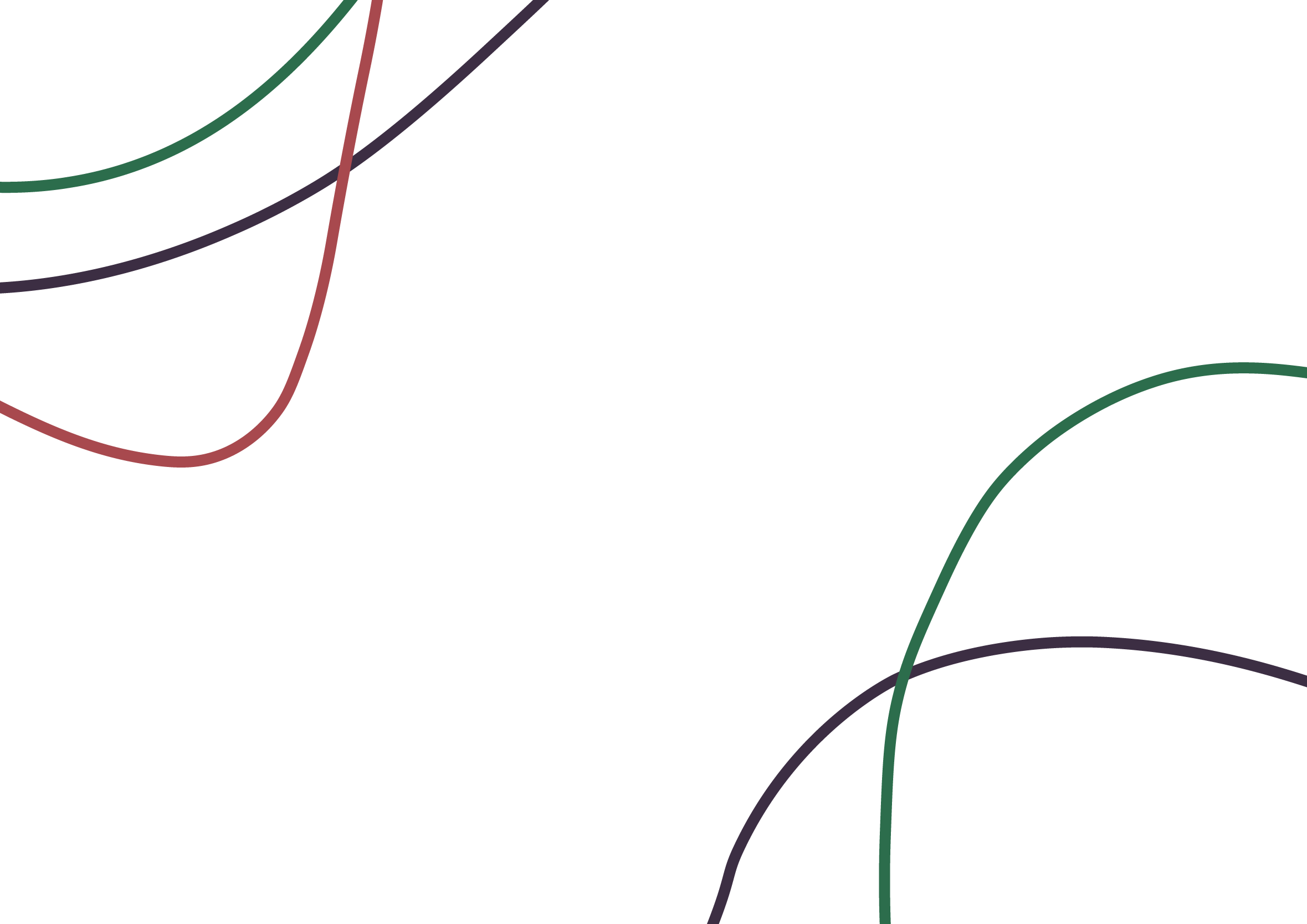 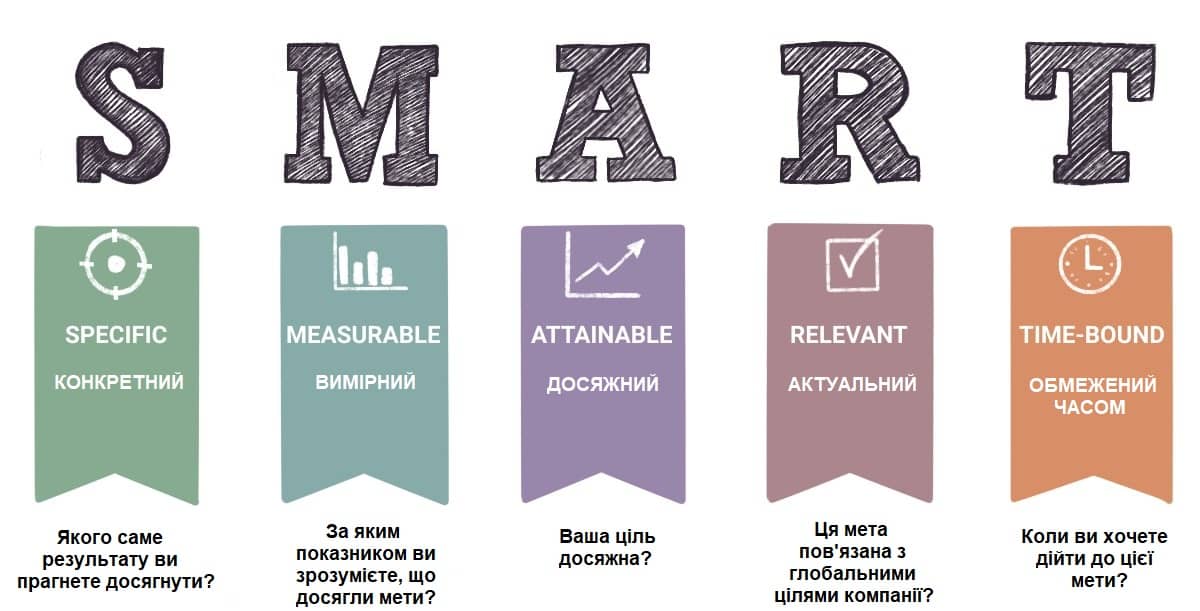 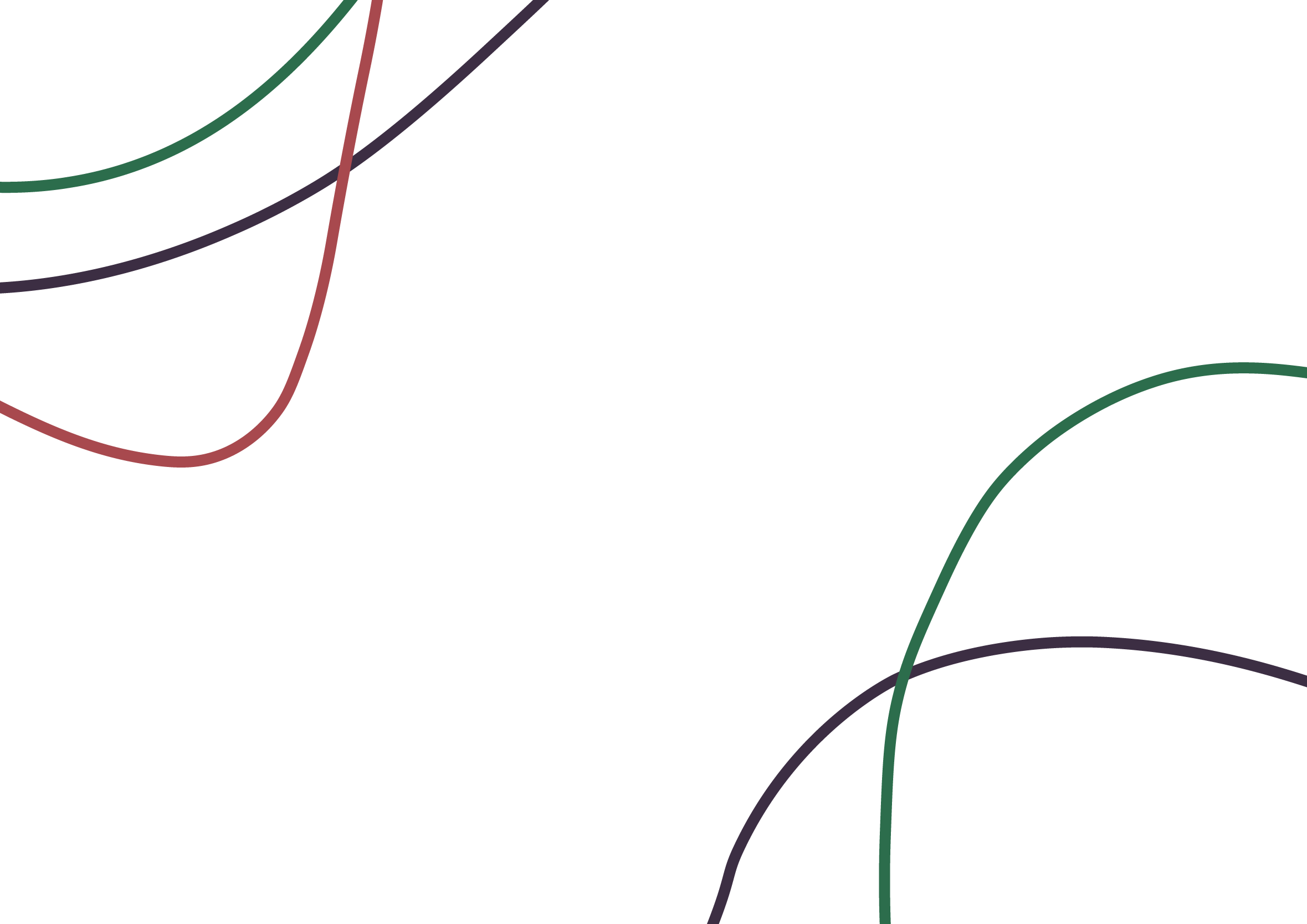 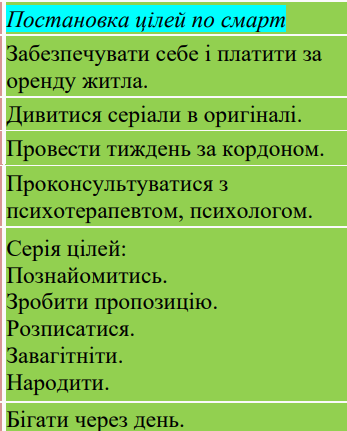 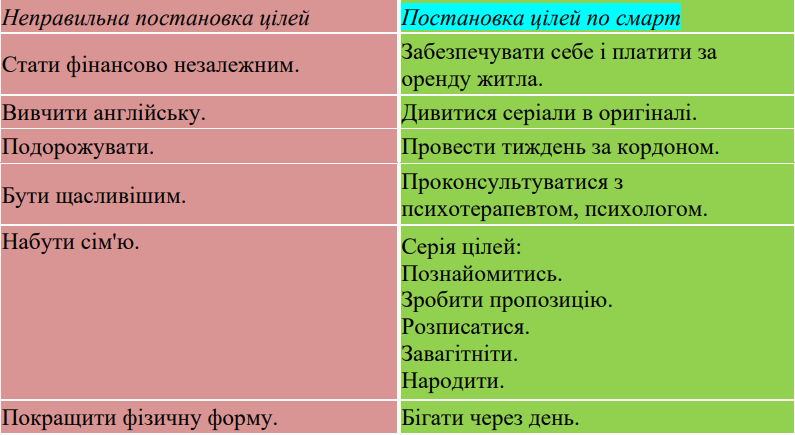 Specific (Конкретність)
Першим критерієм є необхідність мати конкретну, специфічну мету замість абстрактної. 
Це значить, що ціль має бути зрозумілою і однозначною. 
Для того, щоб мета стала специфічною, має бути означене що точно очікується, чому це важливо, кого це стосується, де це буде відбуватися і які атрибути є важливими.
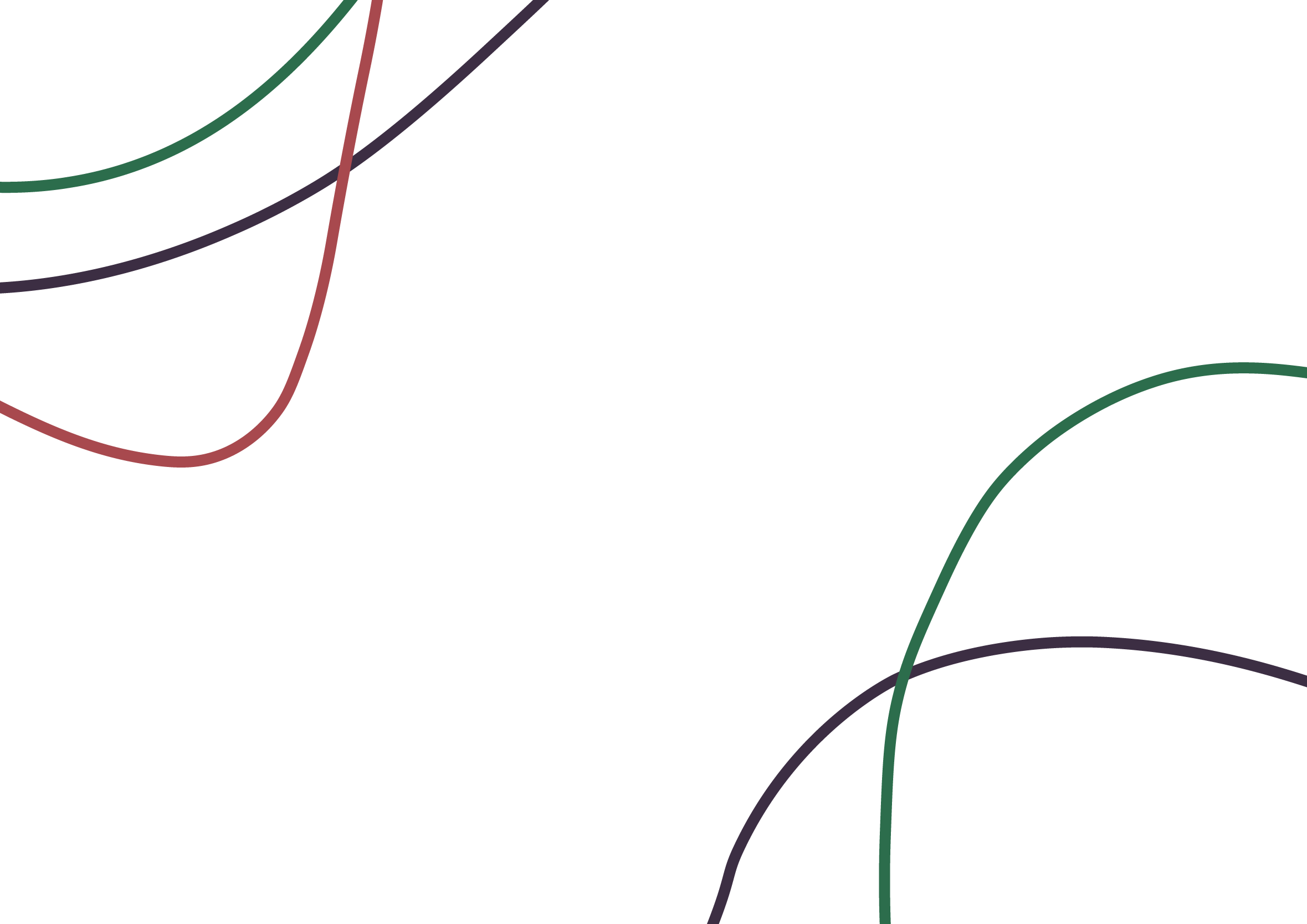 MeasurableВимірюваність
Другий критерій наголошує на необхідності мати вимірювані показники для визначення прогресу досягнення мети. 
Ідея в тому, що якщо прогрес у досягненні мети не можна виміряти, то неможливо знати, чи є рух в напрямку успішного завершення.
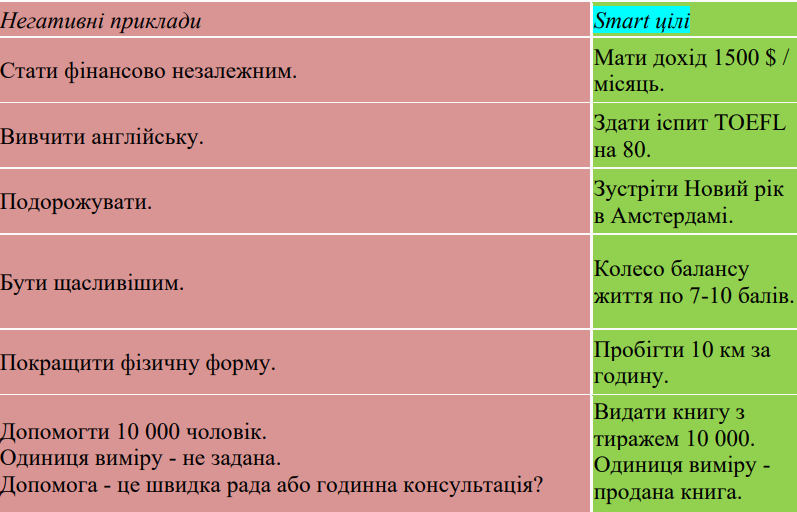 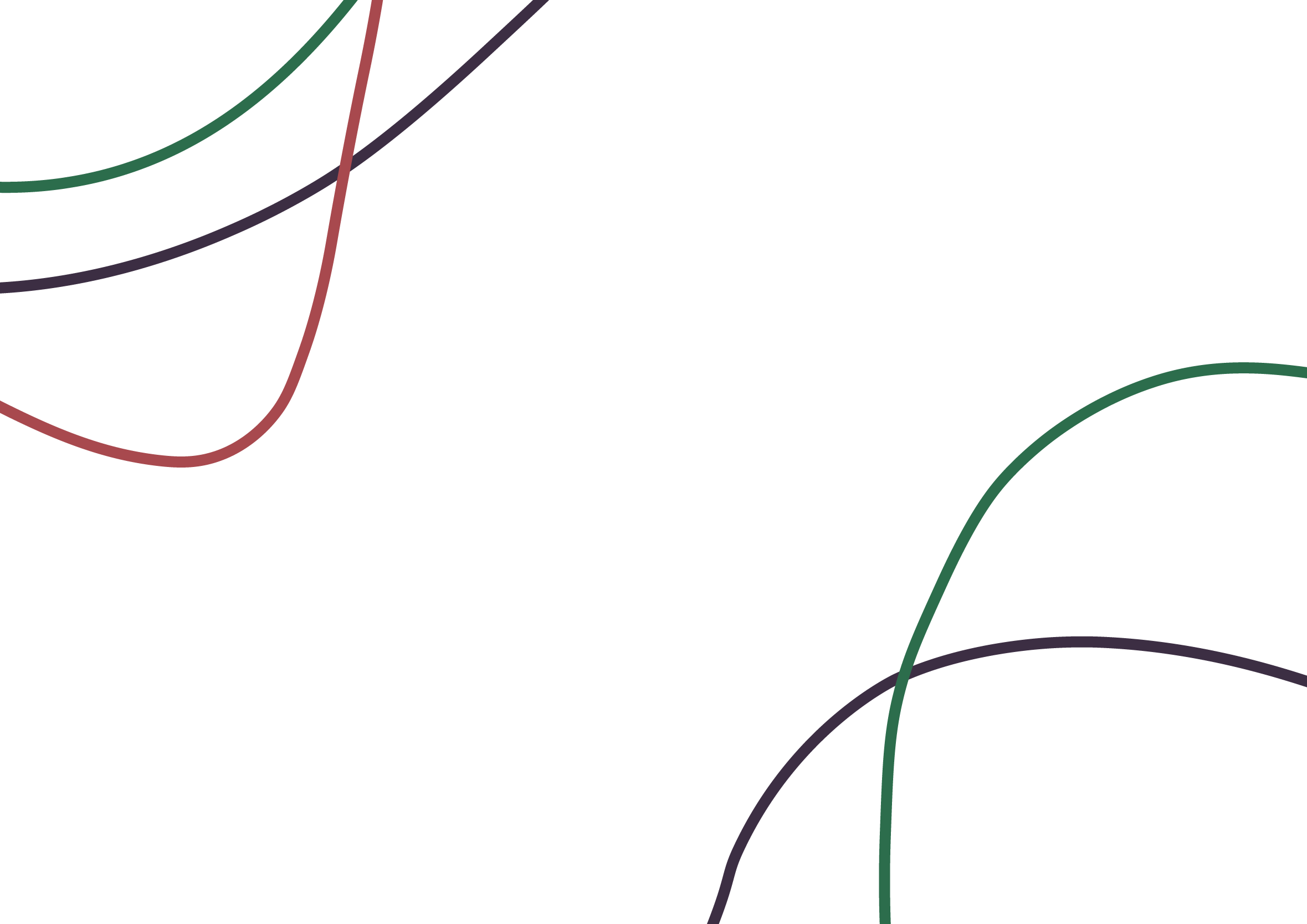 Achievable. Ціль – Досяжна
Критерій досяжності означає, що мета вам вже під силу або знаходиться в зоні росту. 
У вас достатньо знань і навичок, щоб її досягти. 
Або буде потрібно трохи попрацювати над собою, щоб з нею впоратися.
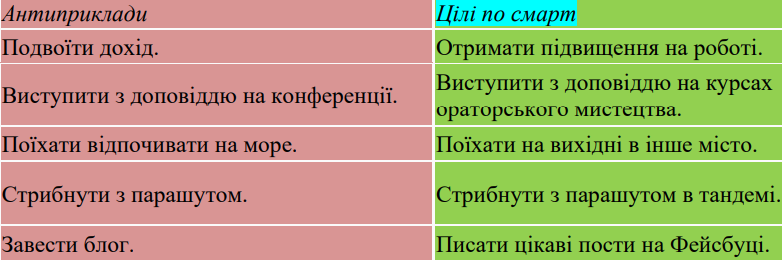 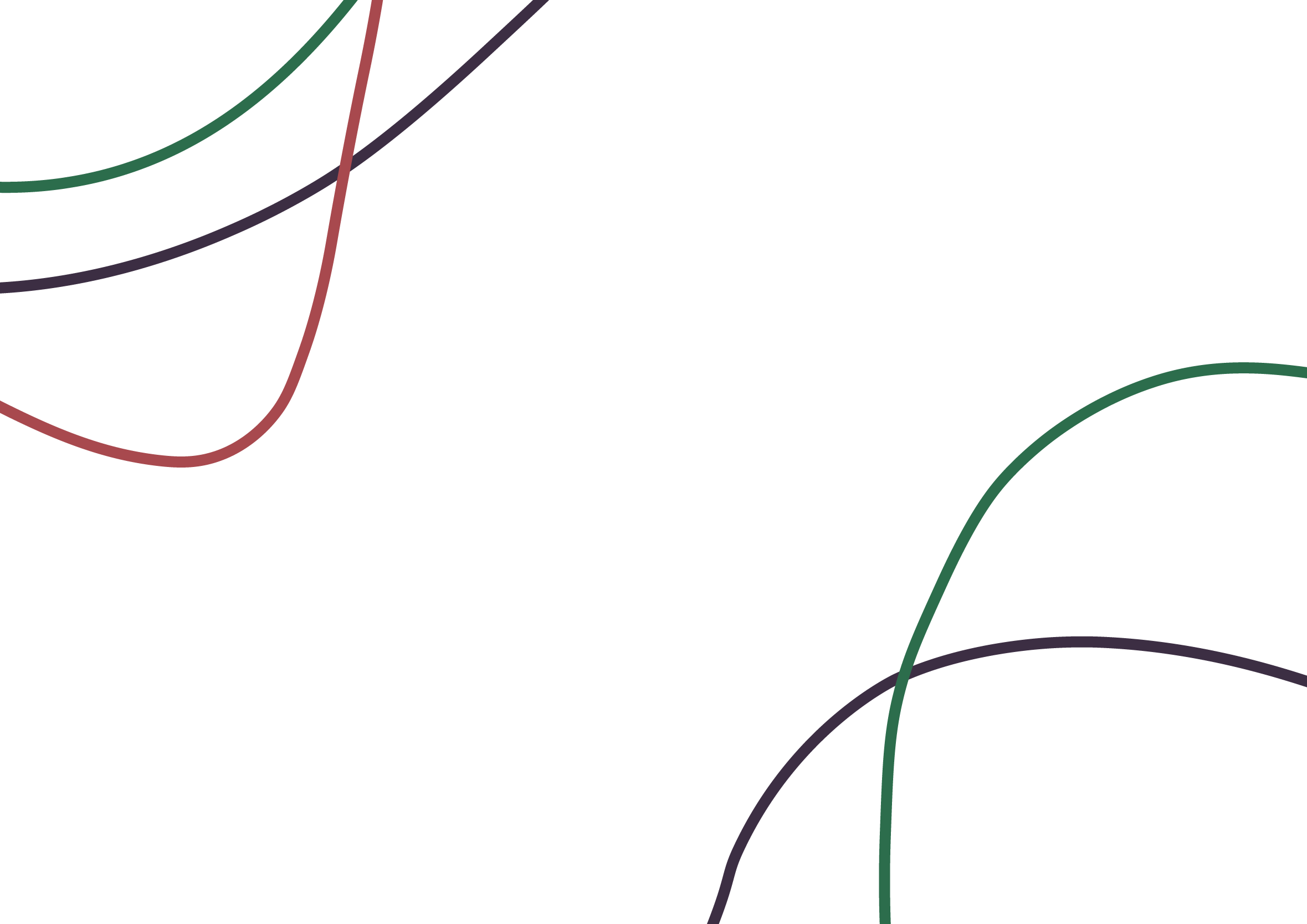 Relevant (Актуальність)
Четвертий критерій наголошує на важливості реалістичності мети. 
Коли ви створюєте мету, ви маєте зважити на наявність необхідних ресурсів, часу, грошей, компетенцій.
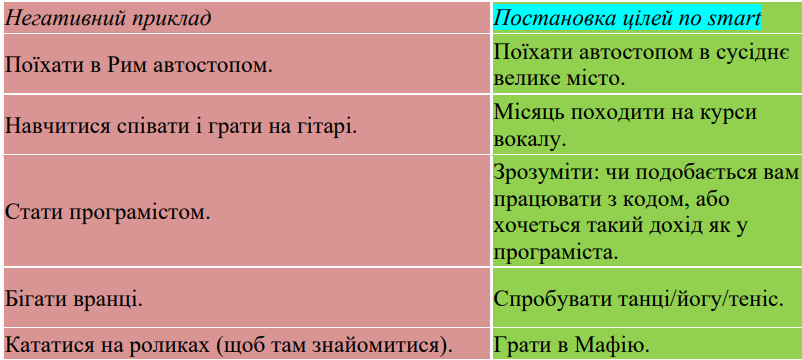 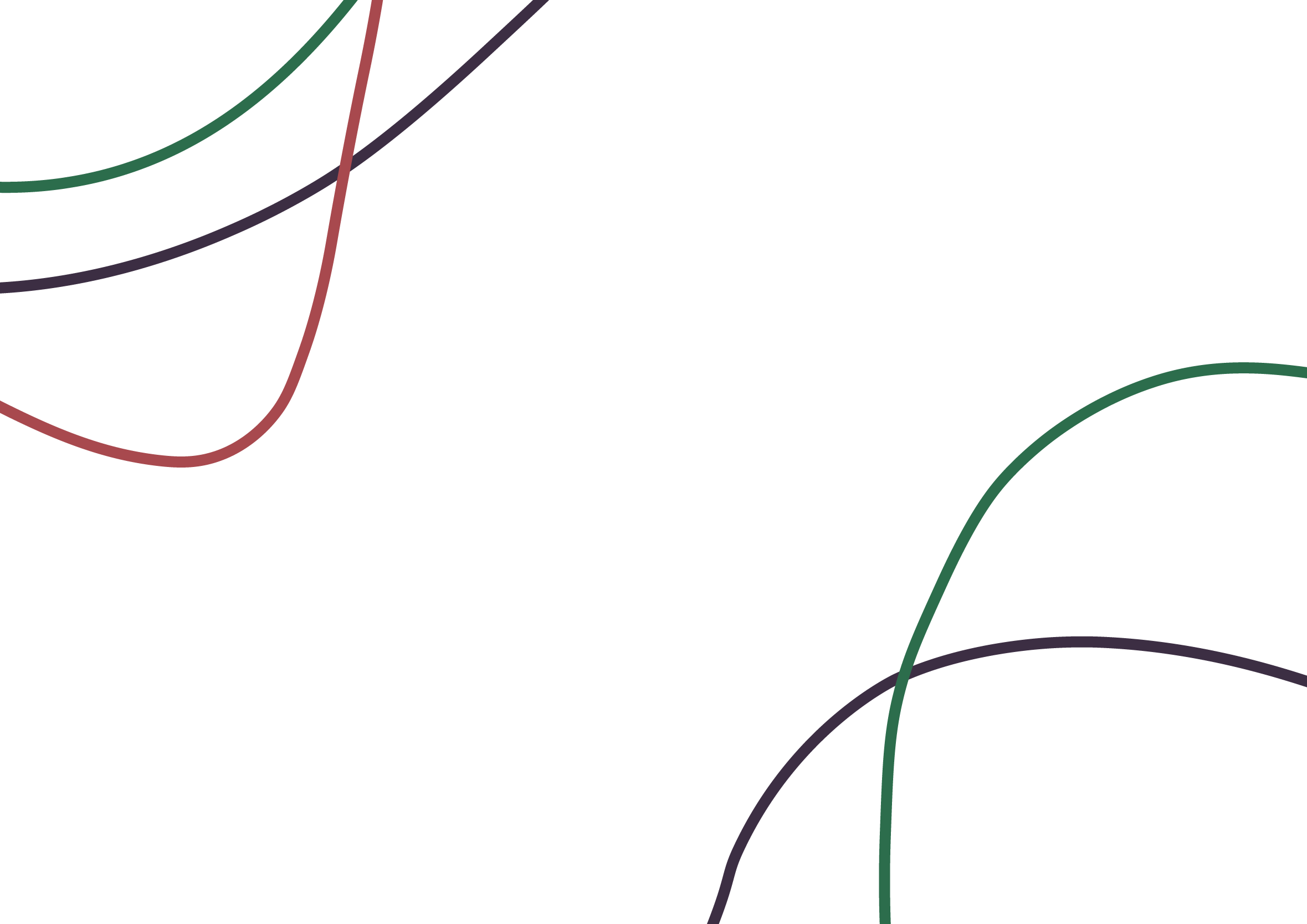 Time-bound (Обмеження часом)
П'ятий критерій наголошує на важливості задання кінцевої дати виконання. 
Наявність кінцевої дати допомагає сфокусувати зусилля на досягненні мети у визначений строк чи раніше. 
Цей критерій призначений для запобігання кризи та панічного надолужування втраченого часу.
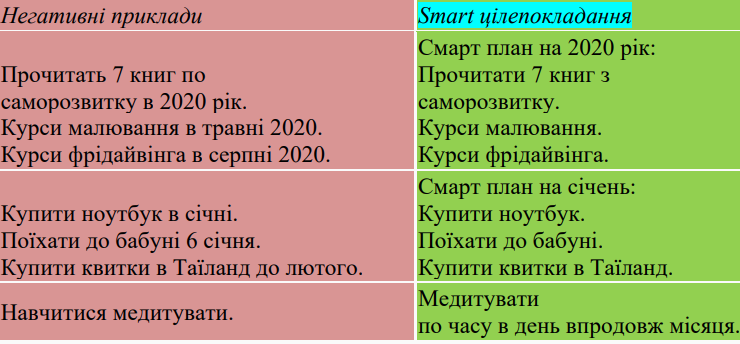 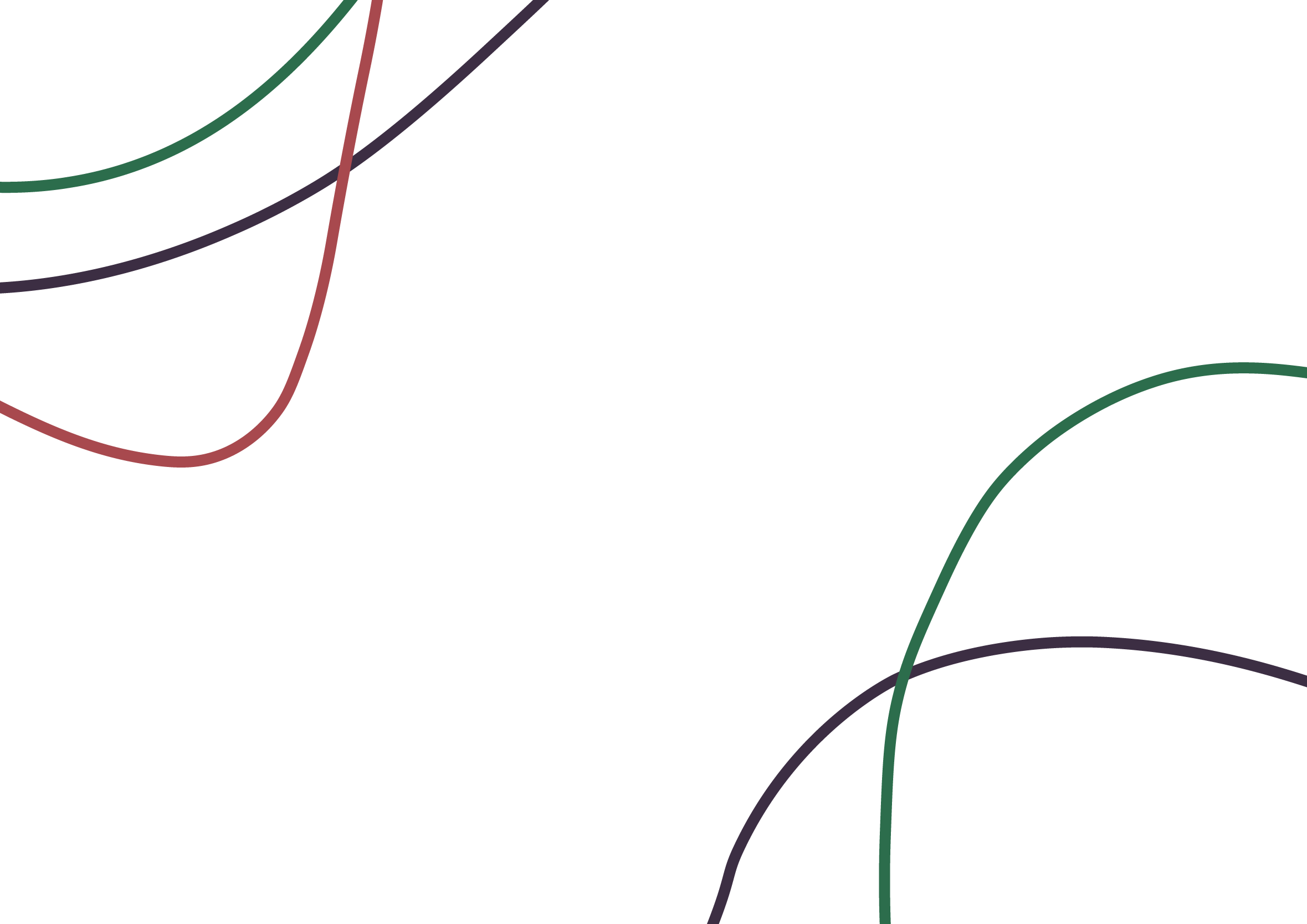 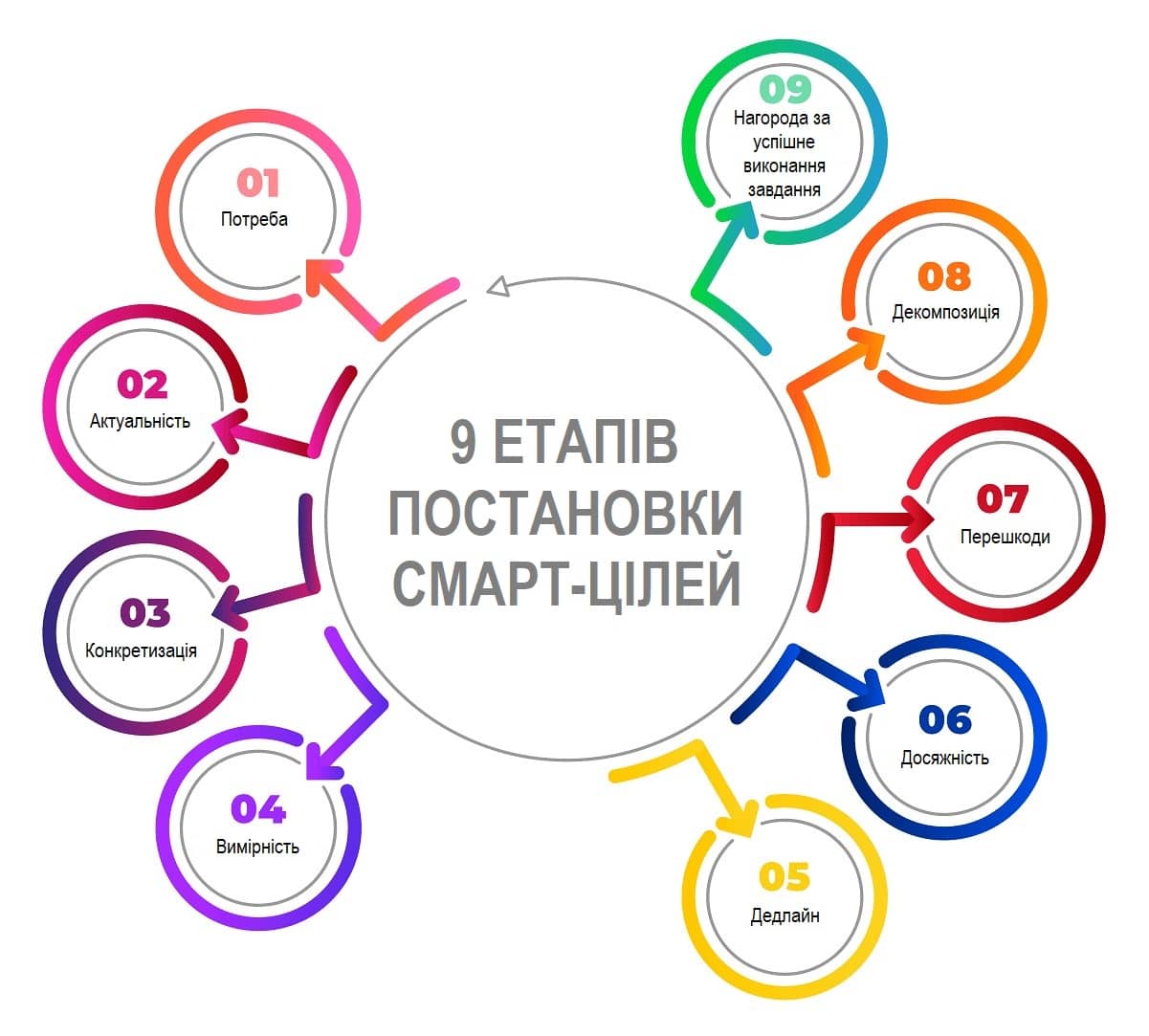 Приклади: 
"Завершити сертифікатну програму із соціальної роботи за 6 місяців."
"Розвинути навички кризового консультування до кінця року."
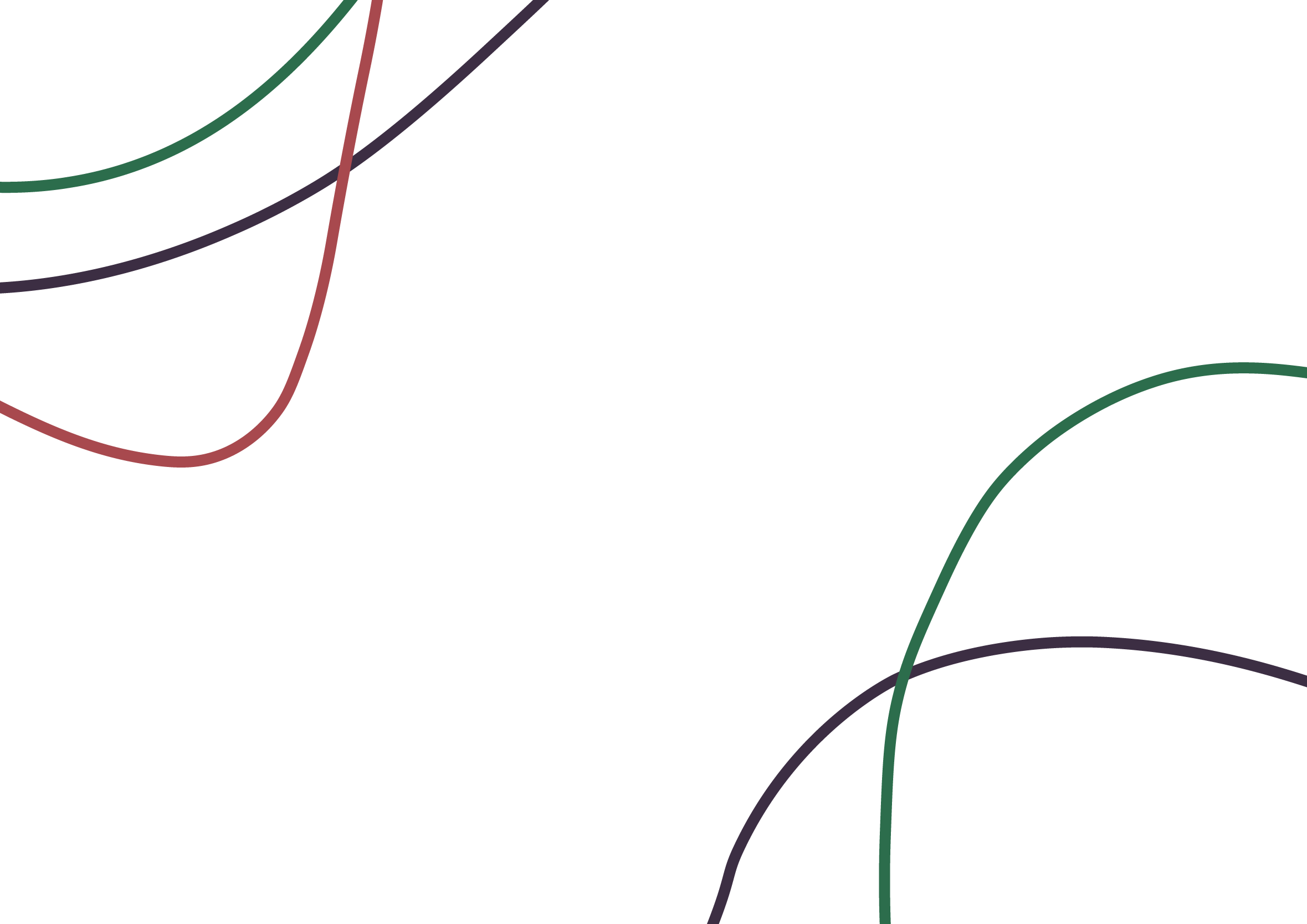 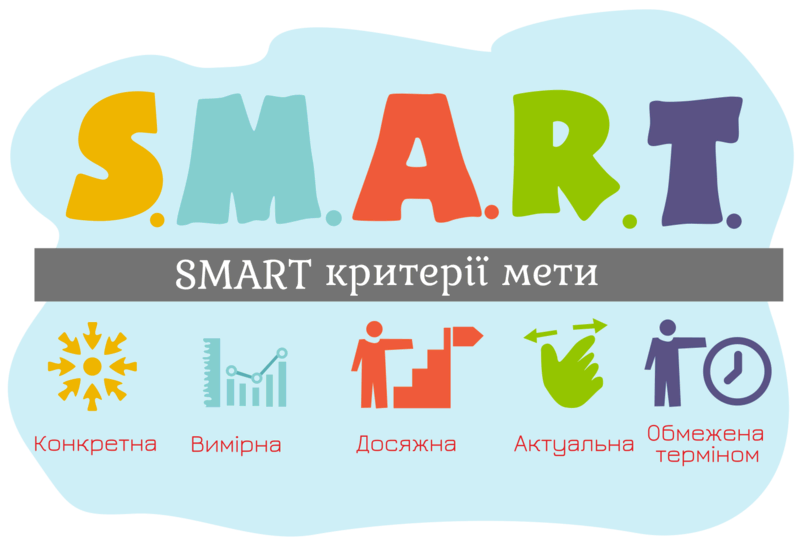 Практичне завдання: Сформулювати SMART-ціль для свого професійного розвитку та представити її на обговорення
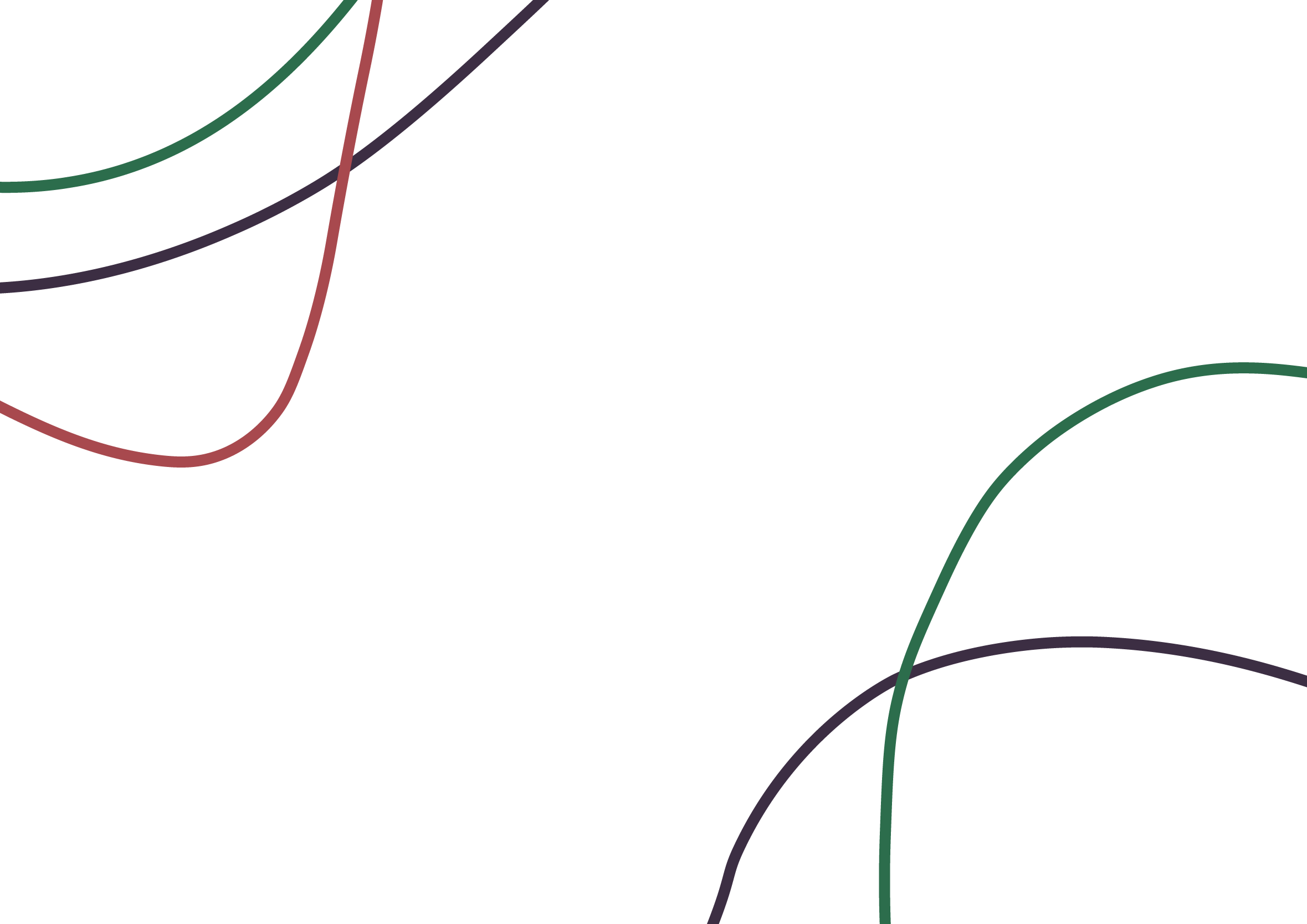 Інструменти та ресурси для планування професійного розвитку
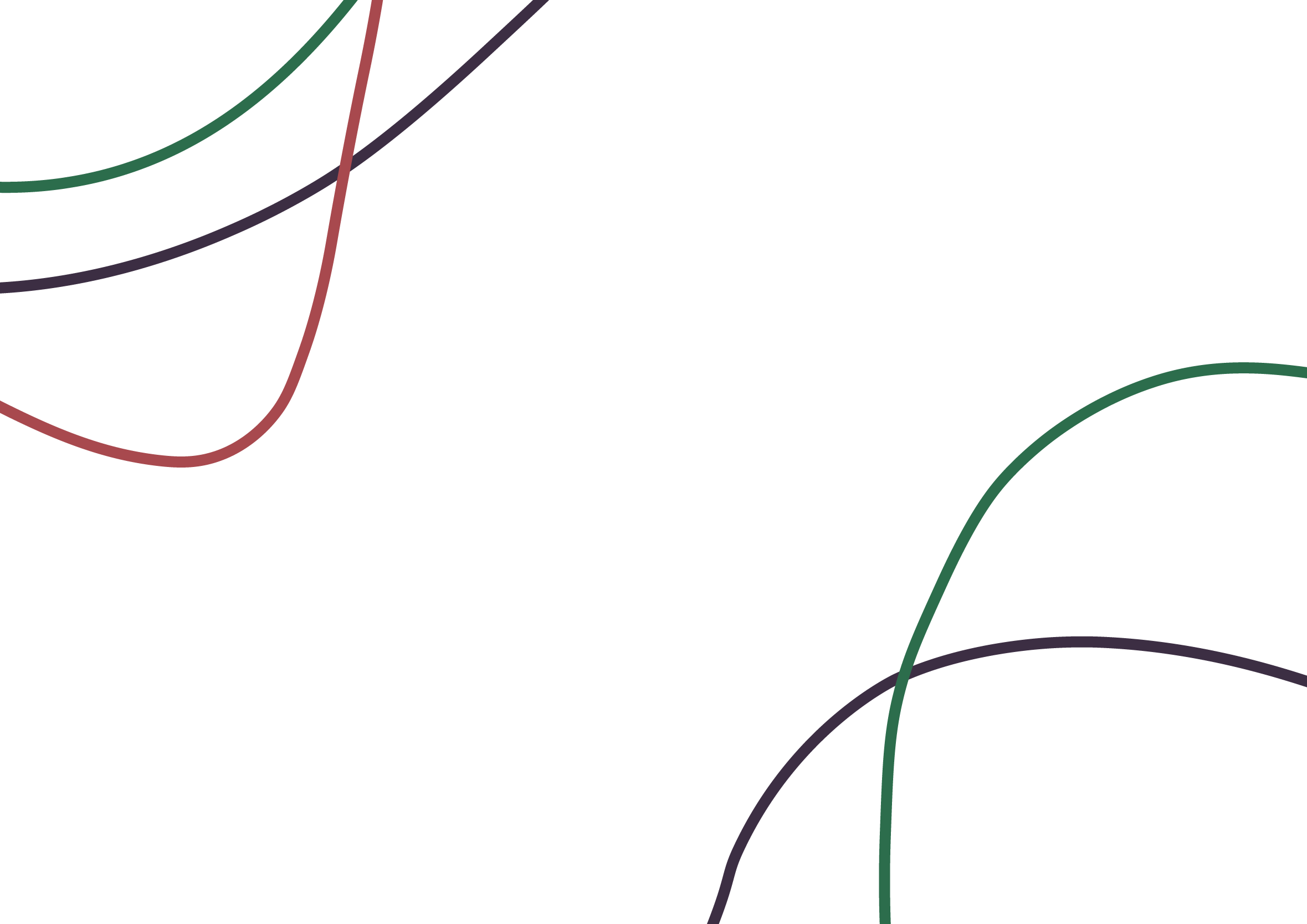 Виклики в процесі планування професійного розвитку
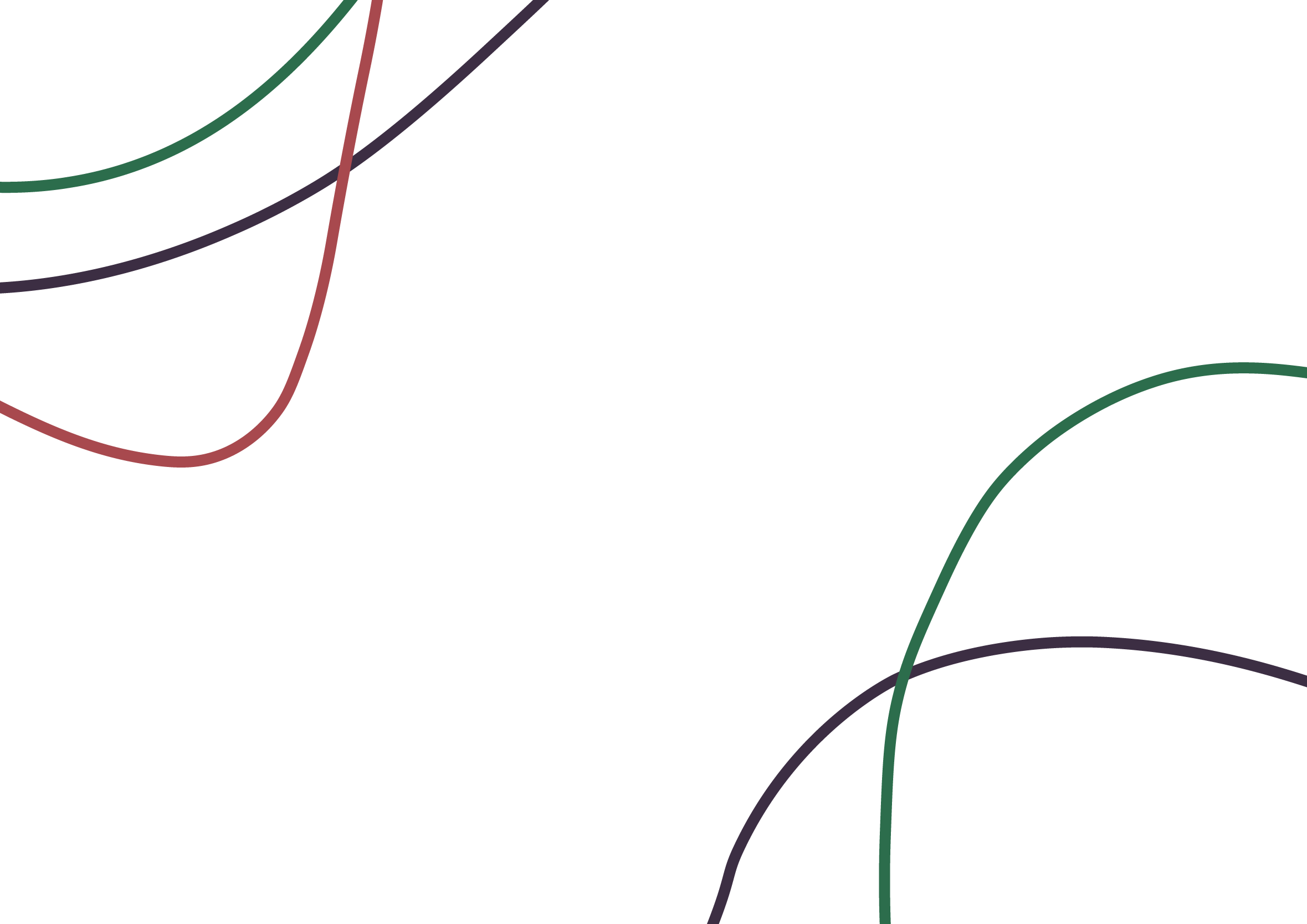 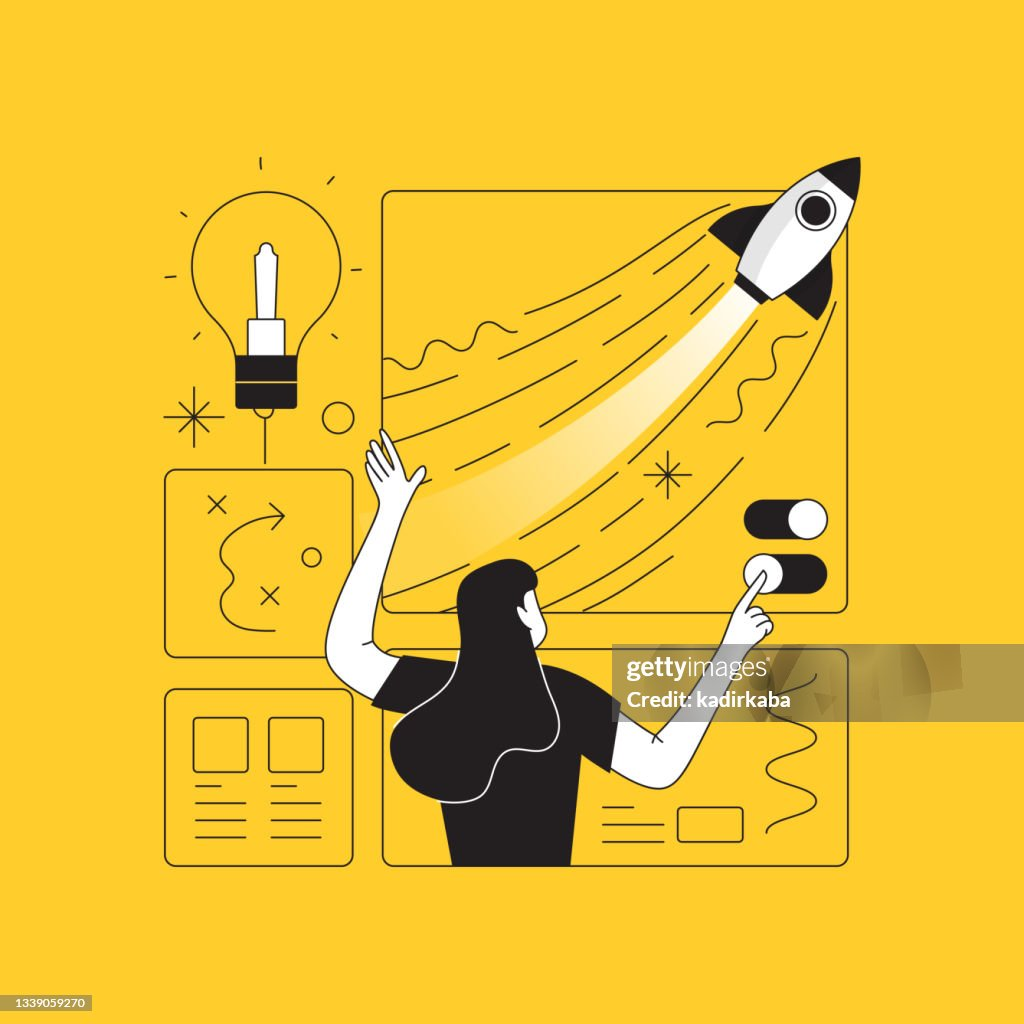 Які чинники можуть перешкоджати професійному розвитку соціального працівника?
Як подолати ці перешкоди?
ДЯКУЮ ЗА УВАГУ!
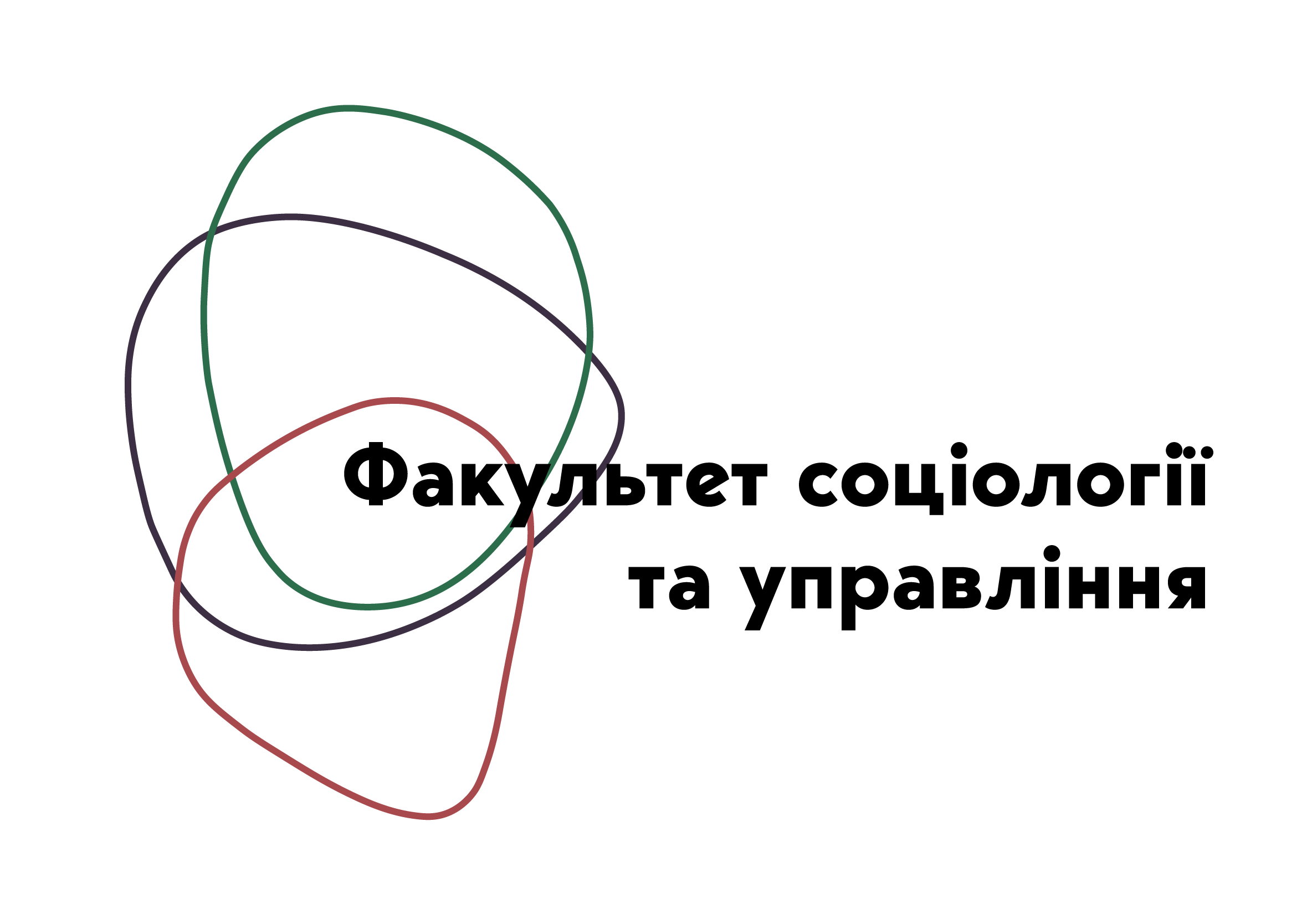 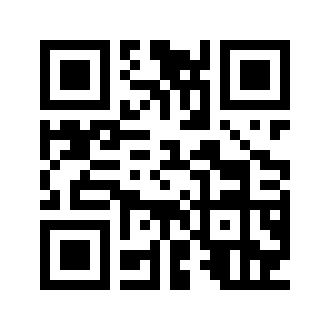 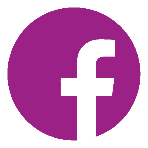 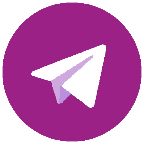 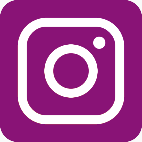 @fsu_znu